Lundi 8 juin SEANCE 1 CM2
Calcul mental
Les multiples de 25 et de 50
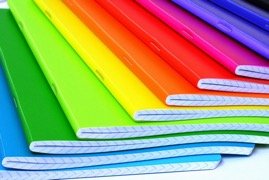 Les cahiers
La maîtresse a commandé des cahiers pour la rentrée. Ils sont vendus par lot de 25 cahiers. 
Peux-tu reconnaître la quantité de cahiers qu’elle a commandés parmi les nombres suivants ?
160 – 225 – 315 – 385 – 410
OUI
NON
Les multiples de 25
x25
25 cahiers
Quantité de cahiers achetés = 25 x  ?
multiple de 25
nombre de lots
Comment reconnaître un multiple de 25 ?
Les multiples de 25
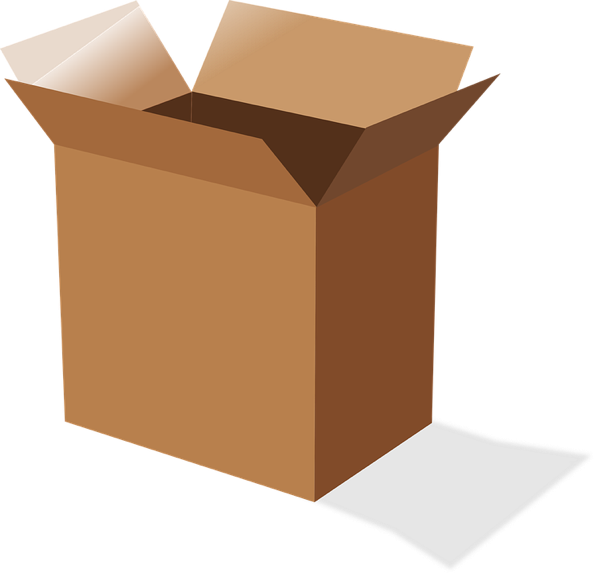 160
Les multiples de 25
x25
25 cahiers
Quantité de cahiers achetés = 25 x  ?
multiple de 25
Comment reconnaître un multiple de 25 ?
Un nombre est multiple de 25 s’il se termine par 00, 25, 50 ou 75.
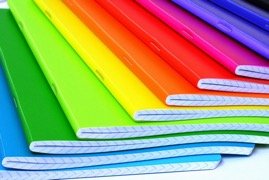 Les cahiers
La maîtresse a commandé des cahiers pour la rentrée. Ils sont vendus par lot de 25 cahiers. 
Peux-tu reconnaître la quantité de cahiers qu’elle a commandés parmi les nombres suivants ?
160 – 225 – 315 – 385 – 410
225
OUI
Combien ?
Les multiples de 50
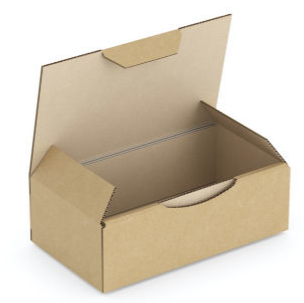 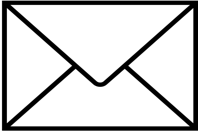 50 enveloppes
50
Un nombre est multiple de 50 s’il se termine par 00 ou 50.
Les multiples de 25 et de 50
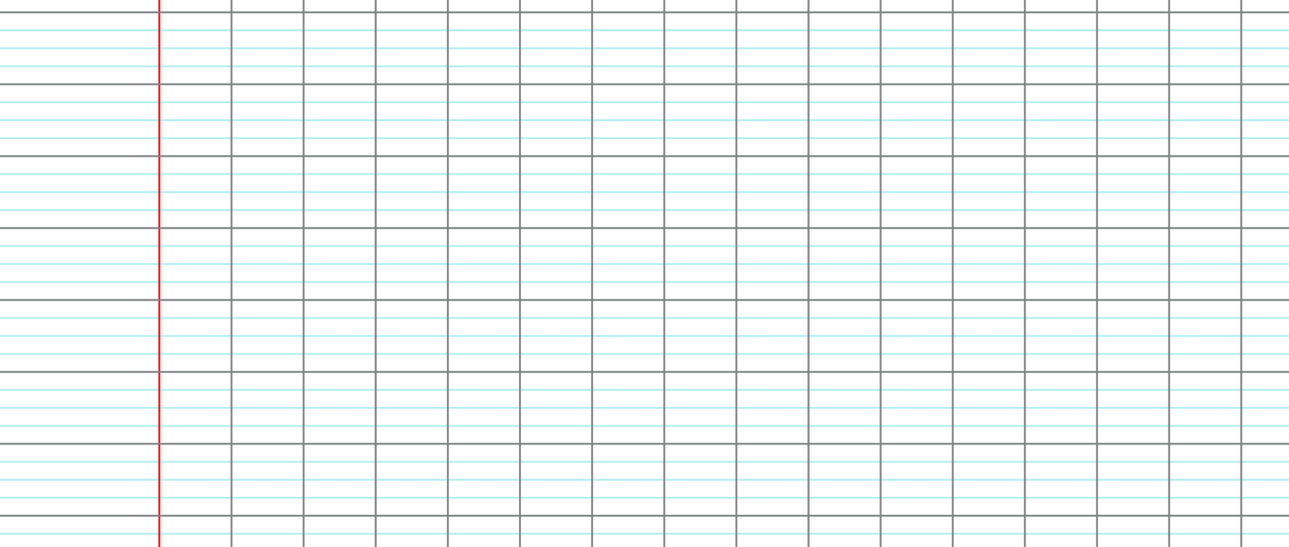 f.
a.
g.
b.
c.
h.
i.
d.
e.
j.
Les multiples de 25 et de 50
2 × 25	f.   	4 × 50
4 × 25	g.  	7 × 50
6 × 25	h. 	3 × 50
3 × 25 	i.   	6 × 50
7 × 25	j.   	9 × 50
Les multiples de 25
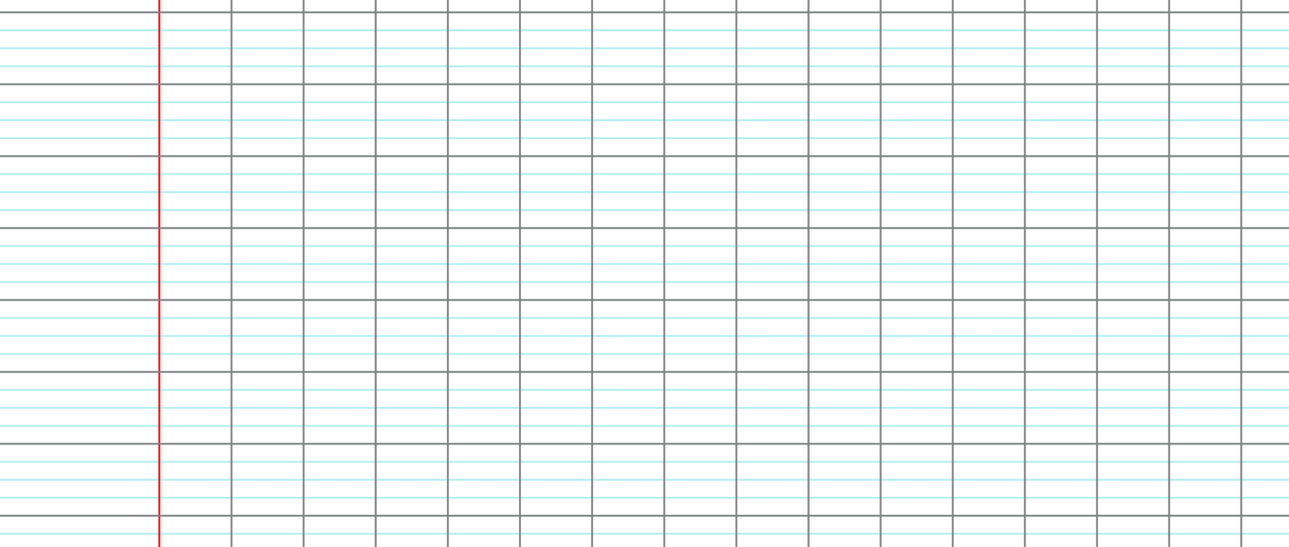 multiples de 4
k.
l.
28 × 25
 16 × 25 
 12 × 25
 36 × 25
m.
n.
SEANCE DE FIN DE SEMAINE
SpécialeCalcul mental
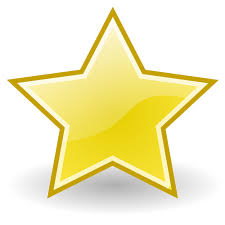 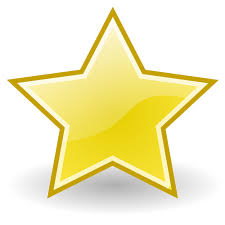 3 séries – 30 questions
Nombres
Numération et unités de mesures
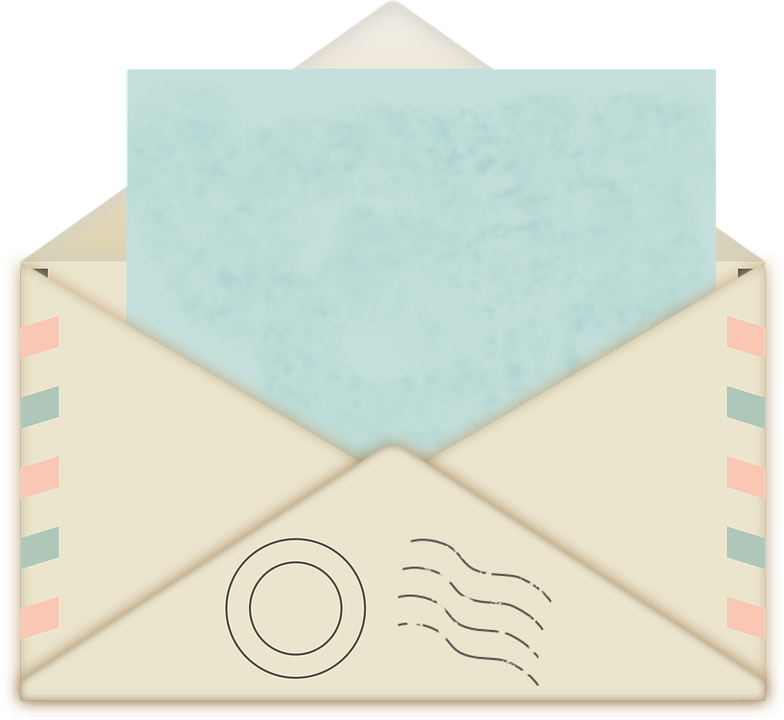 À la poste
L’envoi d’une lettre recommandée simple coûte 4,85 euros et un timbre vert coûte 97 centimes d’euro. 
Comment peut-on calculer le total des deux prix ?
cts
4   8  5
,
dixièmes
centièmes
À RETENIR
9   7
,
1 centime d’euro = 1 centième d’euro
4,85 + 0,97 = 5,82
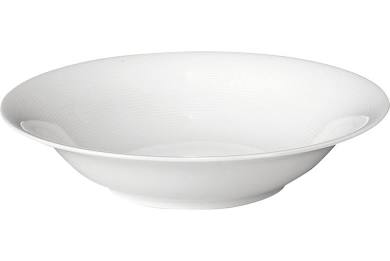 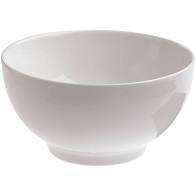 Bol ou assiette creuse ?
Un grand bol peut contenir 350 mL de liquide. Une assiette creuse peut contenir 0,25 L.
Comment savoir lequel des deux a la plus grande contenance ?
millièmes
cL
mL
dL
3   5   0
,
,
dixièmes
centièmes
À RETENIR
0   2   5
350 mL = 0,35 L
1 mL = 1 millième de litre
0,25 <  0,35
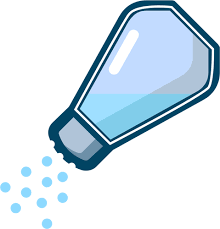 Le sel (sodium)
La quantité de sodium doit être limitée à 2000 mg par jour pour un adulte. Une cuillère à café contient 6 g de sel.
Peut-on consommer une cuillère de sel lors d’un repas ?
millièmes
cg
mg
dg
2   0   0  0
dixièmes
centièmes
À RETENIR
6
1 mg = 1 millième de gramme
2 < 6
2 000 mg = 2 g
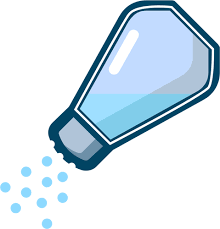 Le sel (sodium)
Une boîte de sel pèse 750 g.
Comment peut-on calculer le poids de 100 boîtes de sel ?
millièmes
cg
mg
dg
À RETENIR
7   5   0
dixièmes
centièmes
750 x 100 = 75 000 g
	        = 75 kg
1 kg = 1000 g (1 millier de grammes)
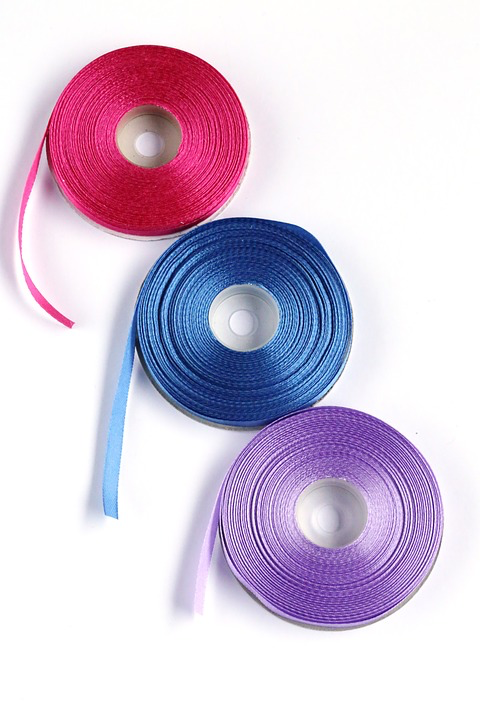 Du ruban
Édith a acheté un ruban de 2,5 m. Elle le coupe en 10 bandes égales.
Comment calculer la longueur d’une bande ?
millièmes
cm
dam
mm
dm
À RETENIR
2   5
dixièmes
centièmes
2,5 : 10 = 0,25 m
	     = 25 cm
1 cm = 1 centième de mètre
1 mm = 1 millième de mètre
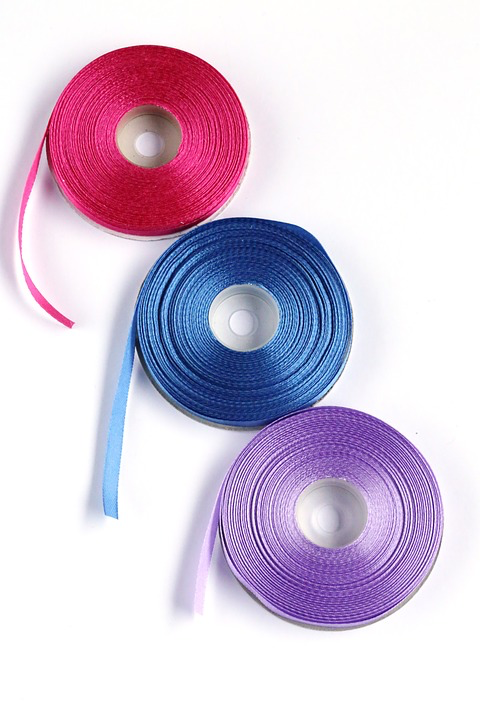 Du ruban
Une bobine entière de ruban mesure 25 m.
Comment calculer la longueur de ruban représentée par 100 bobines ?
millièmes
cm
dam
mm
dm
À RETENIR
2   5
dixièmes
centièmes
25 x 100 = 2 500 m
	      = 2,5 km
1 km = 1000 m (1 millier de mètres)
Problèmes
Les pourcentages
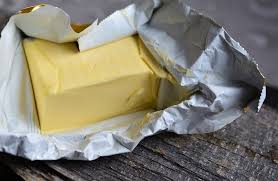 Le beurre (correction)
Avec 220 L de lait, on peut fabriquer 10 kg de beurre. 
Combien faut-il de litres de lait pour fabriquer 6 kg de beurre?
220 : 10 = 22 
22 x 6 = 132
Il faut 132 litres de lait pour fabriquer 6 kg de beurre.
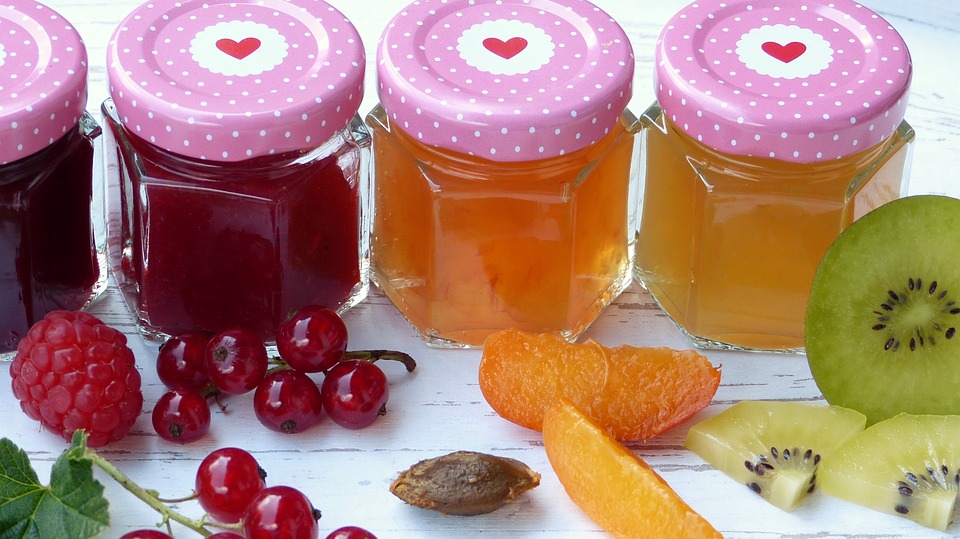 La confiture
Dans ces pots de confiture de 250 g, il y a 50 % de fruits.
Quelle est la masse de fruits dans un pot de confiture ?
Que veut dire 50 % ?
50 pour 100
100 g de confiture
50 g de fruits
50 % représentent la moitié
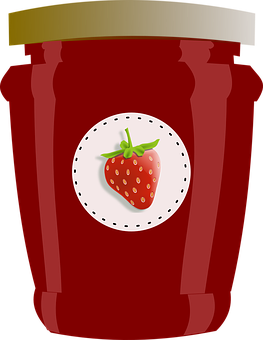 = 125 g
250 : 2
= 100 + 25
= (200 + 50) : 2
Vrai ou faux ?
Vrai
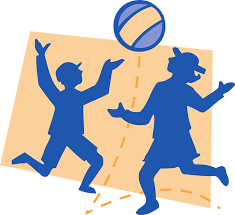 Le sport
Sur les 24 élèves de la classe,
50 % pratiquent une activité sportive dans un club.
Combien d’élèves font-ils du sport en club ?
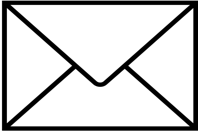 Les élections
Lors d'une élection, un candidat a recueilli 10 % des voix sur 1 280 votants.
Combien de personnes ont-elles voté pour lui ?
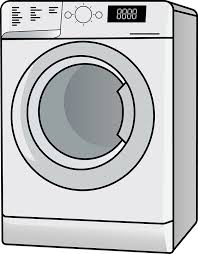 La machine à laver
Alice a commandé une machine à laver à 360 €,
le vendeur lui a demandé de régler 10 % à la commande et le reste à la livraison.
Combien Alice a-t-elle dû payer à la commande ?
La randonnée
3 amis font une randonnée de 14 km. Après avoir parcouru 50 % du trajet, ils s’arrêtent pour manger.
Quelle distance ont-ils parcouru avant ce pique-nique ?
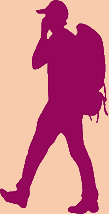 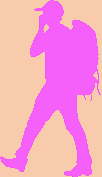 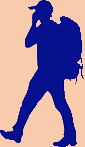